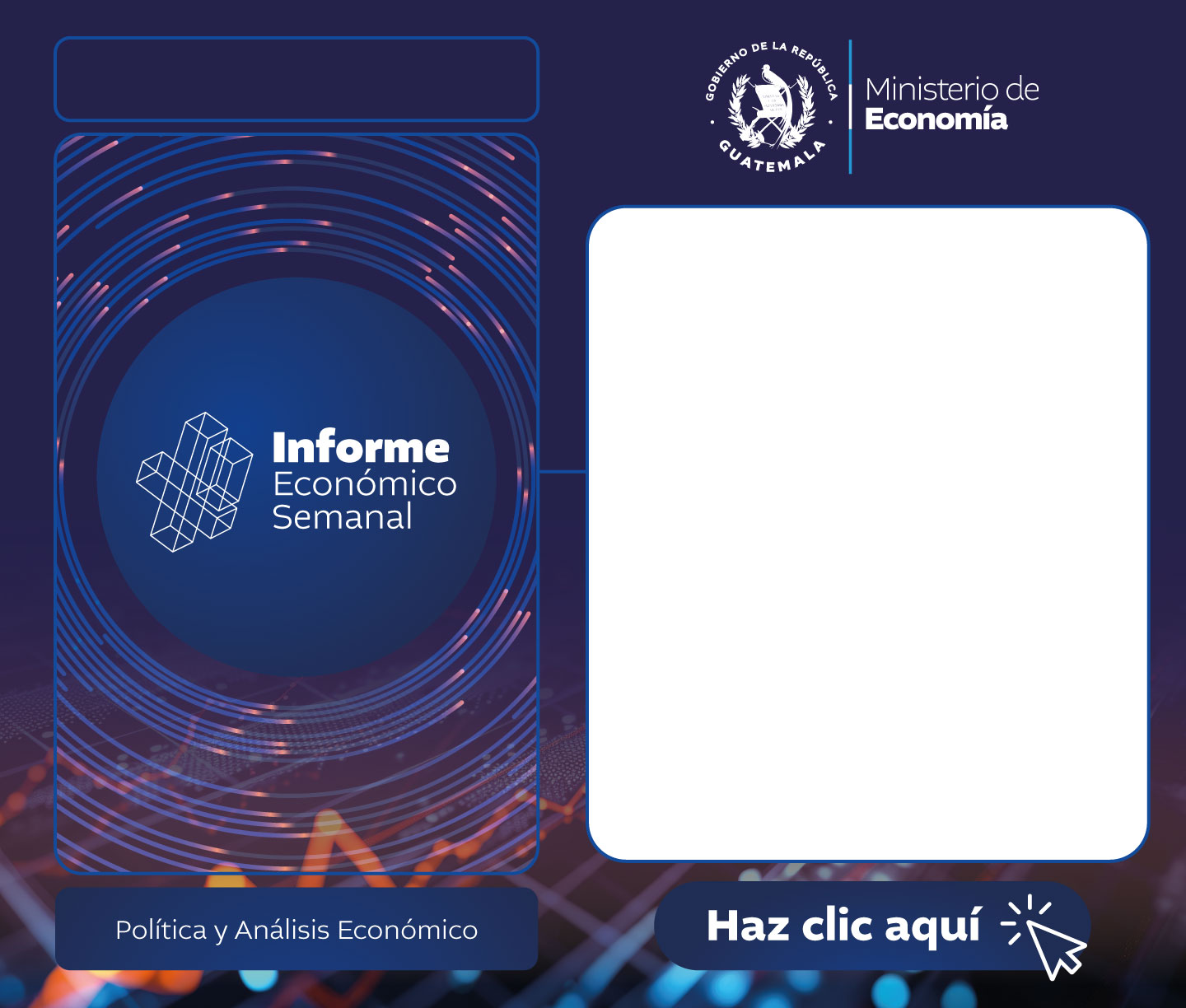 01 de abril 2024
Conozca lo más relevante de la semana:
Del 25-03-24 al 01-04-24
Índice de confianza de la actividad económica –ICAE– en marzo  2024: 70.7 (página 8)
Banco de Guatemala registró ventas en el Mercado Cambiario a abril 2024 por US$3.0 millones.      (página 19)
Indicador de Bonos de Mercados Emergentes al 01 de abril de 2024: Guatemala 1.86, Latinoamérica 3.24 y Global 2.81 (página 25)